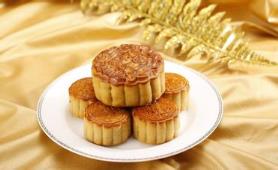 Unit 2
I think that mooncakes are delicious!
Section A  (第2课时)
WWW.PPT818.COM
Warming up:
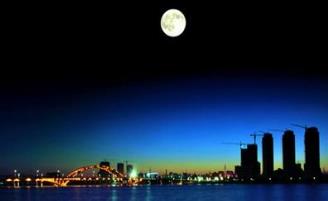 1.What festival do you think of ?

2.What do you know about the festival?
3a
Read the passage about the Mid-Autumn Festival and answer the questions.
1.How do people celebrate the Mid-Autumn 
   Festival?
   

  2.What story is the reading about?
People admire the moon and share mooncakes with their families.
The story of Chang'e.
Full Moon,Full Feelings
Chinese people have been celebrating the Mid-Autumn Festival and enjoying mooncakes for centuries. Mooncakes are in the shape of a full moon on the Mid-Autumn night. They carry people’s wishes to the families they love and miss. 

There are many traditional folk stories about this festival. However,most people think that the story of Chang’e is the most touching.Chang’e was Hou Yi’s beautiful wife. After Hou Yi shot down the nine suns, a goddess gave him magic medicine to thank him.
Whoever took this could live forever,and Hou Yi planned to take it with Chang’e.However,a bad man, Pang Meng,tried to steal the medicine when Hou Yi was not home.Chang’e refused to give it to him and took it all. She became very light and flew up to the moon.Hou Yi was so sad that he called out her name to the moon every night. One night, he found that the moon was so bright and round that he could see his wife there.He quickly laid out her favorite fruits and desserts in the garden.How he wished that Chang’e could come back! 
After this,people started the tradition of admiring the 
moon and sharing mooncakes with their families.
3b
Read the passage again.Put the events in the correct order.
4
_____Pang Meng tried to steal the medicine. 
_____A goddess thanked Hou Yi by giving him a magic medicine. 
_____Chang’e refused to give Pang Meng the medicine and took 
          it all. 
_____Hou Yi shot down the nine suns and saved the people on    
          the earth. 
_____Hou Yi was very sad and watched the moon at night,and 
          wished his wife could come back. 
_____As a result, Chang’e became light and flew up to the sky. 
_____Hou Yi planned to take the medicine with his wife.
2
5
1
7
6
3
3c
Without looking at the passage, try to complete the sentences with the correct words.
dmire
1.People like to a________the full moon on the Mid-Autumn 
    night.
2.The story of Chang’e is one of many t________folk 
   stories.
3.Hou Yi got m________medicine for shooting down the 
   nine suns.
4.Pang Meng wanted to s________the medicine.
5.Hou Yi l_________out fruits and desserts in the 
   garden.
raditional
agic
teal
aid
Language Points
1.Chang'e refused to give it to him and took it all.嫦娥拒绝把仙药给他，全部吞下了。（教材第11页）
refuse动词，意为“拒绝，谢绝，推辞”。其后接动词不定式，即refuse to do sth.，意为“拒绝做某事”。
e.g.:They refused to let me go.
2.Hou Yi was so sad that he called out her name to the moon every 
night.后羿悲痛不已，以至于每晚都对着月亮大声呼喊她的名字。（教材第11页）
 call out one's name意为“大声呼喊某人的名字”。
e.g.: I called out his name but he turned a deaf ear to my calling.
3.He quickly laid out her favorite fruits and desserts in the garden.他 飞快地在花园里摆出她最喜欢的水果和点心。（教材第11页）
lay out意为“摆开；布置”。lay在此处用作及物动词，意为“放置；安放”。其过去式和过去分词均为laid;现在分词为laying。
 e.g.:Can you help her lay out the books on the shelf?
 【拓展】lay作动词，还可译为“产（卵）；下（蛋）”。
e.g.:The hens lay a lot of eggs every day.
4.How he wished that Chang'e could come back!他是多么希望嫦娥能回来呀！（教材第11页）
wish及物动词，意为“希望”。
e.g.: I wish to have a holiday.
We wish to live in a big house with a big garden.
5.After this,people started the tradition of admiring the moon and 
   sharing mooncakes with their families.此后，人们便开始了和家人一起赏月和品月饼的传统。（教材第11页）
(1)the tradition of...意为“……的传统”。tradition既可用作可数名词，也可用作不可数名词，意为“传统；惯例”。其形容词形式为traditional,意为“传统的”。
e.g.:They value Chinese tradition.
(2)admire及物动词，意为“欣赏；仰慕”。常用结构：admire 
sb./sth.“欣赏某人/某事”;admire sb. for (doing) sth.“因(做)某事佩服某人”。
e.g.:I admire him very much.
We admire her for her bravery.
Exercise
根据首字母提示完成单词。
1.People like to a________the full moon on the Mid-Autumn night.
2.The story of Chang'e is one of the most t_________folk  stories. 
3.Hou Yi got m_________medicine for shooting down the 
    nine suns.
4.Pang Meng wanted to s_________ the medicine.
5.Hou Yi l_________out fruits and desserts in the garden.
dmire
raditional
agic
teal
aid
Homework
1.Learn the new words and expressions by heart.
2.Retell the story of Chang'e.
Thank you!